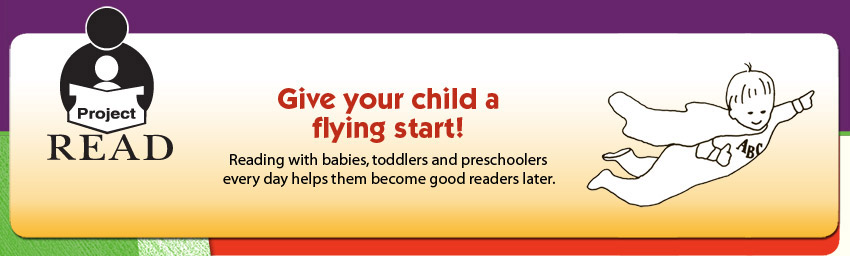 Project Read! 
How do the books get to the kids?
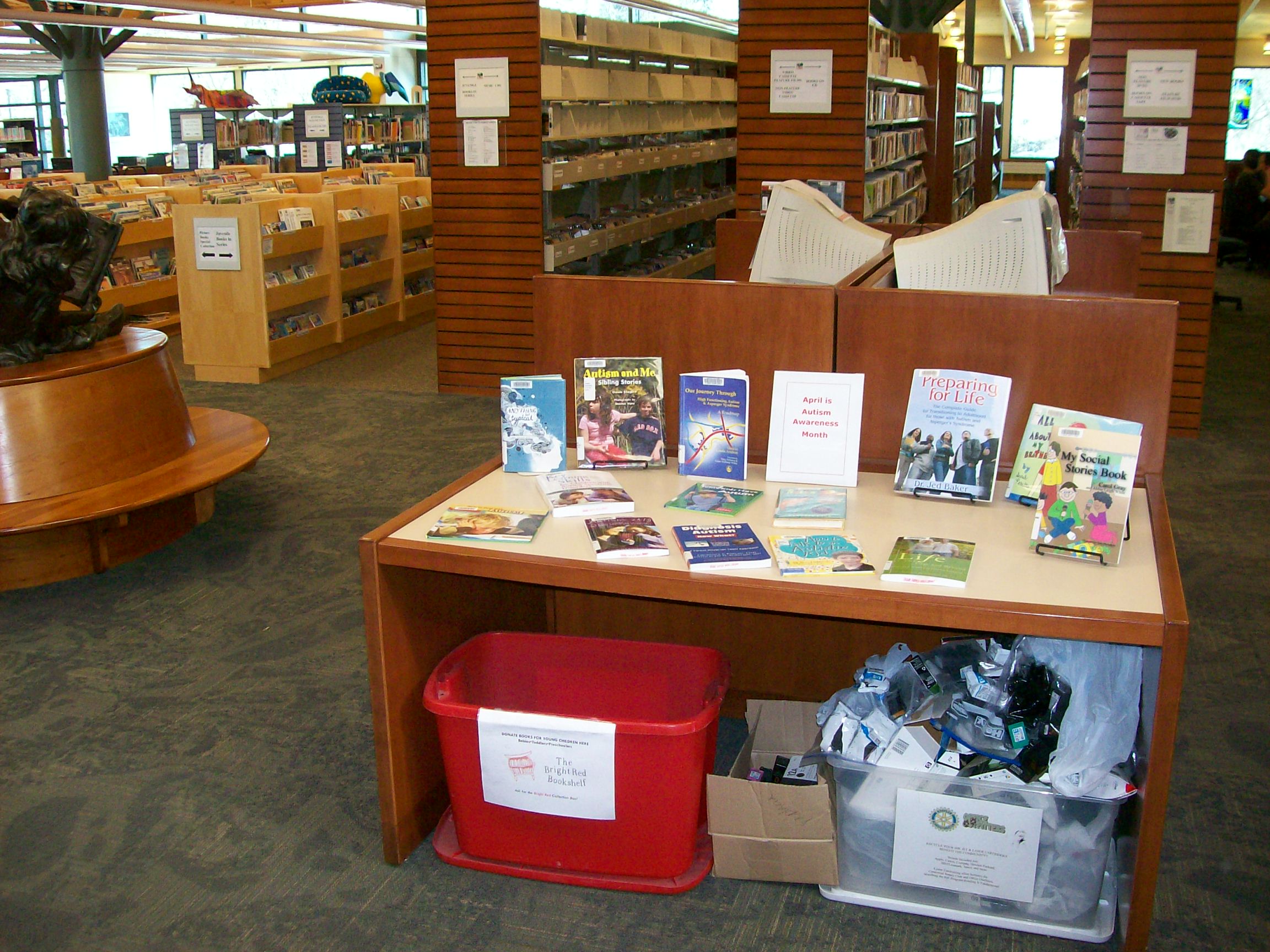 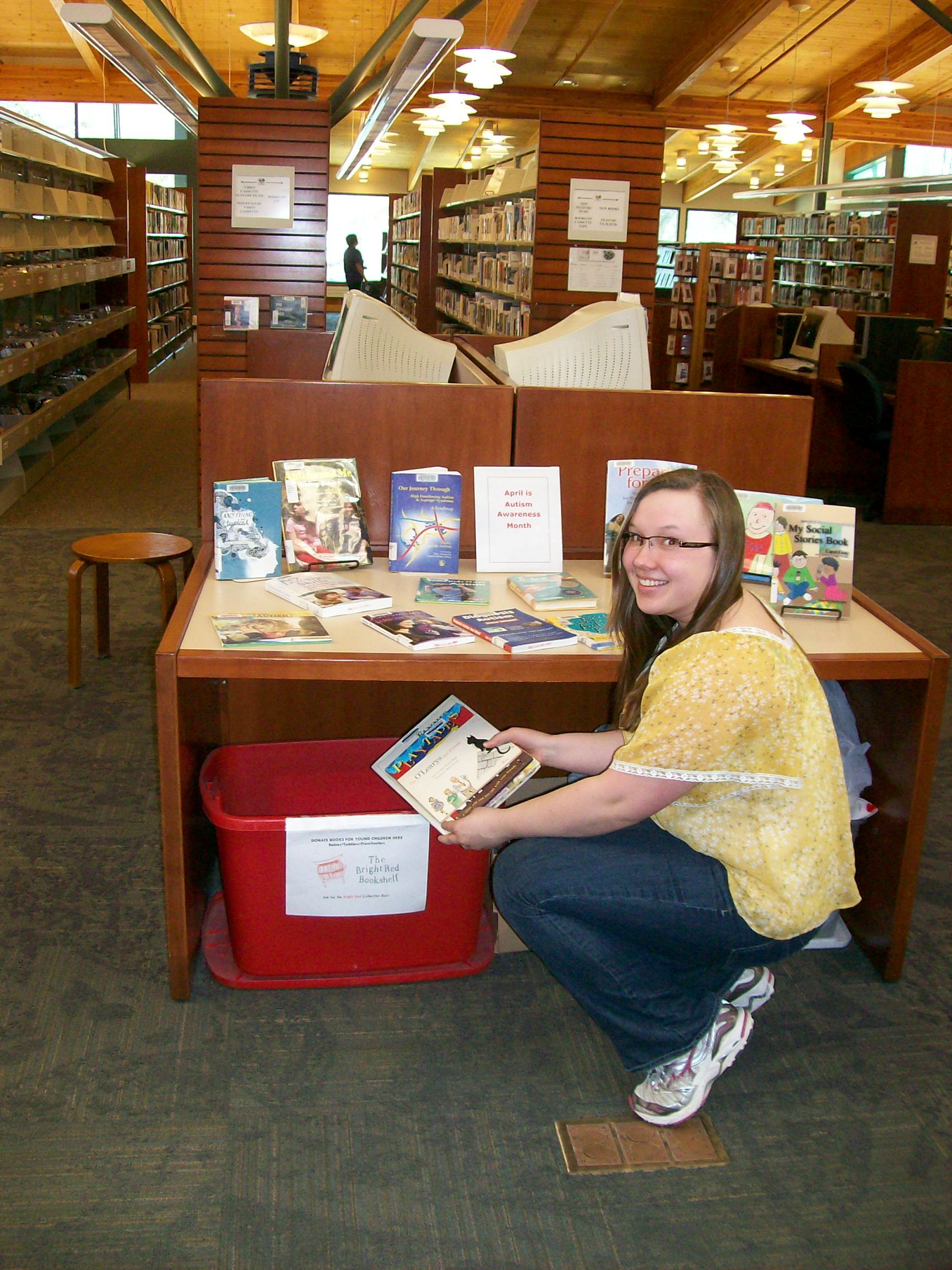 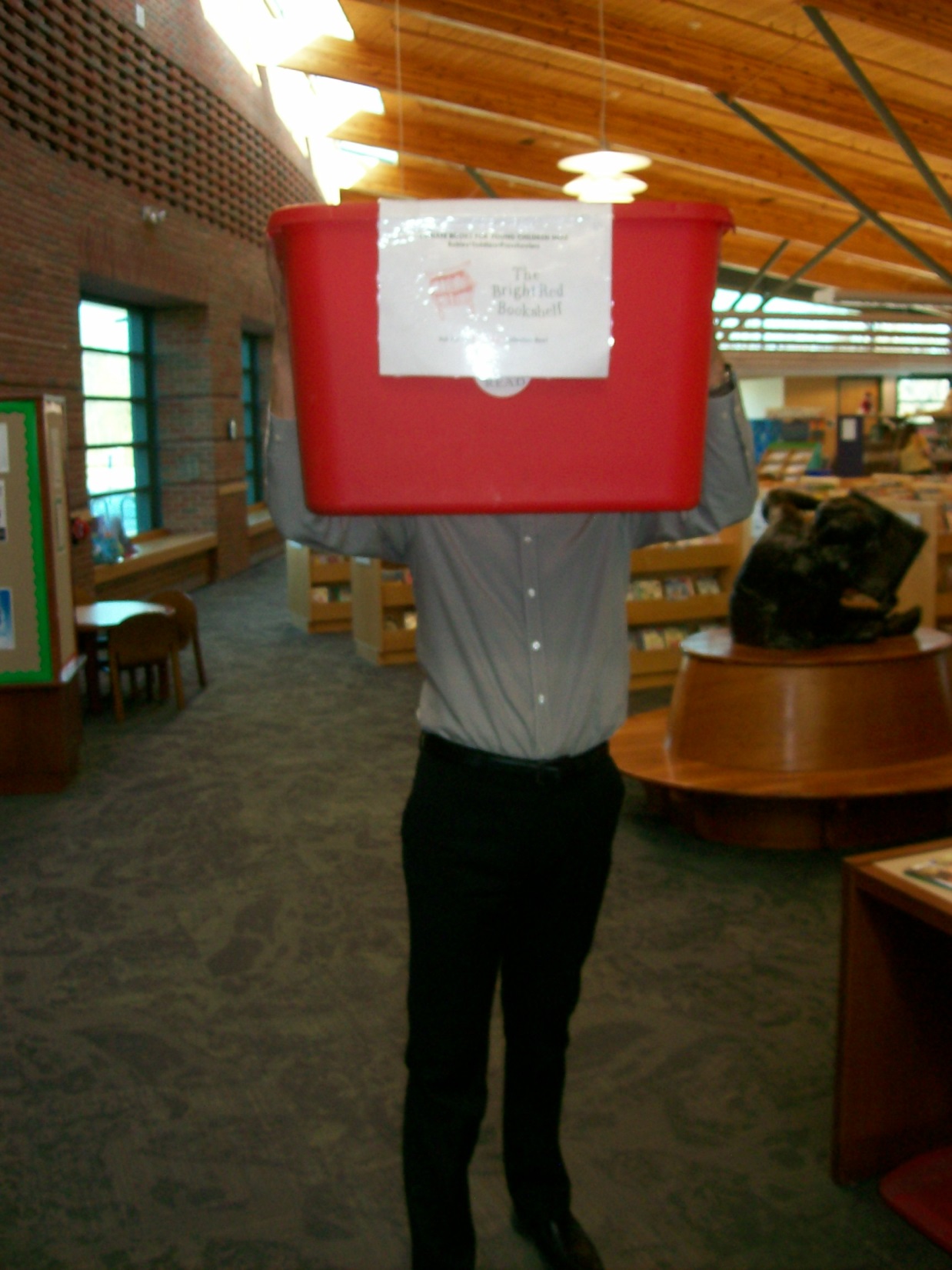 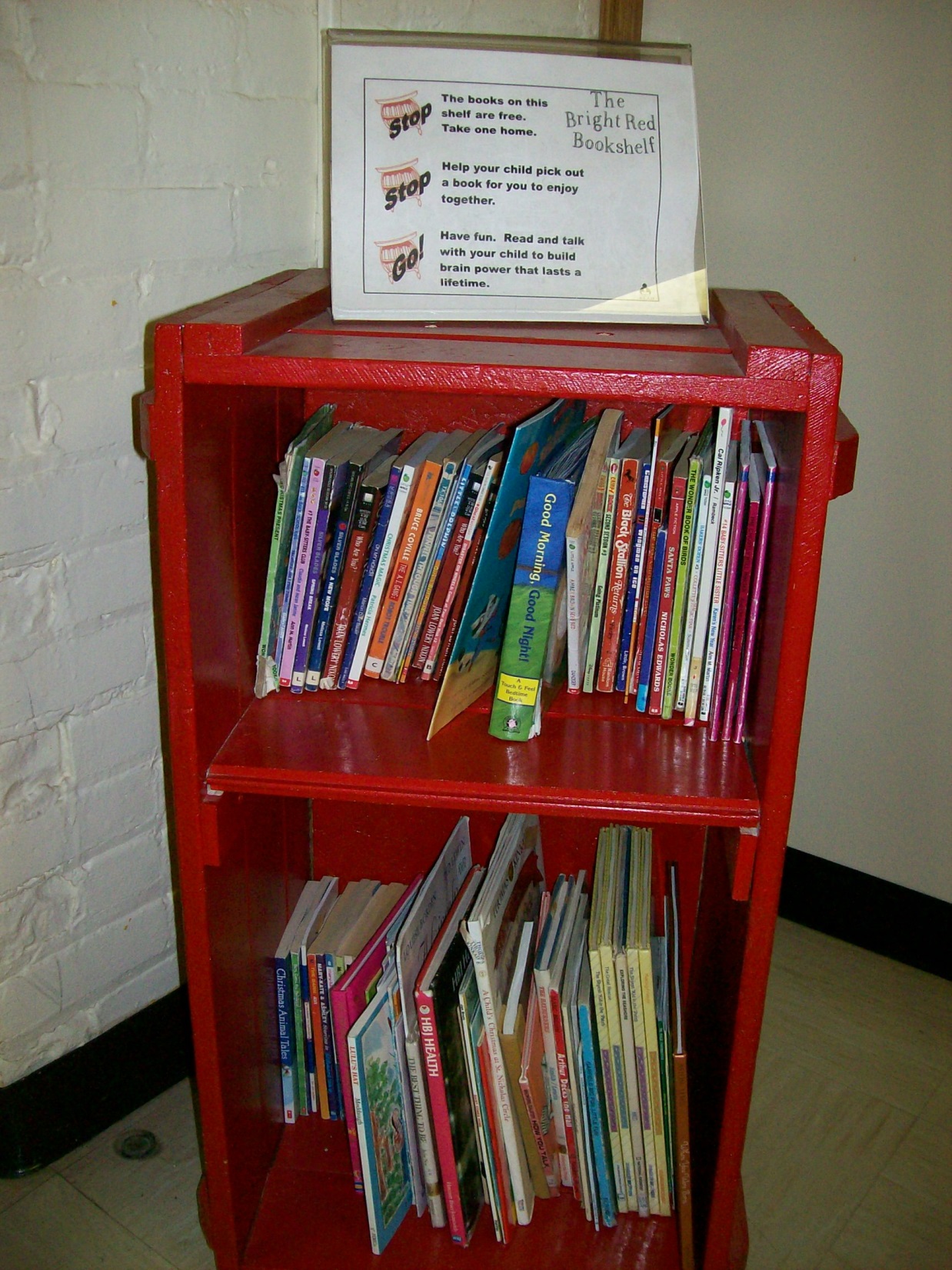 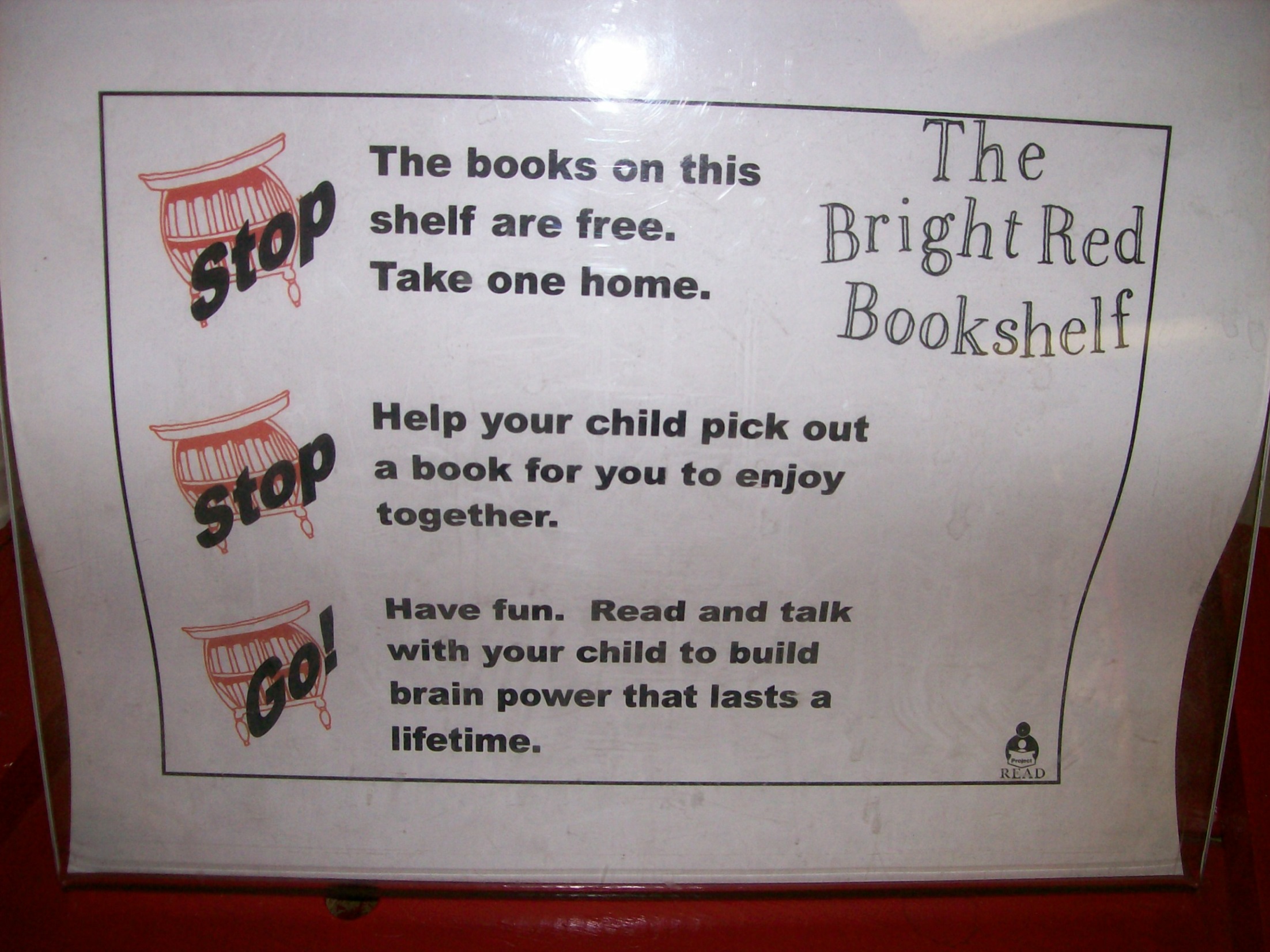 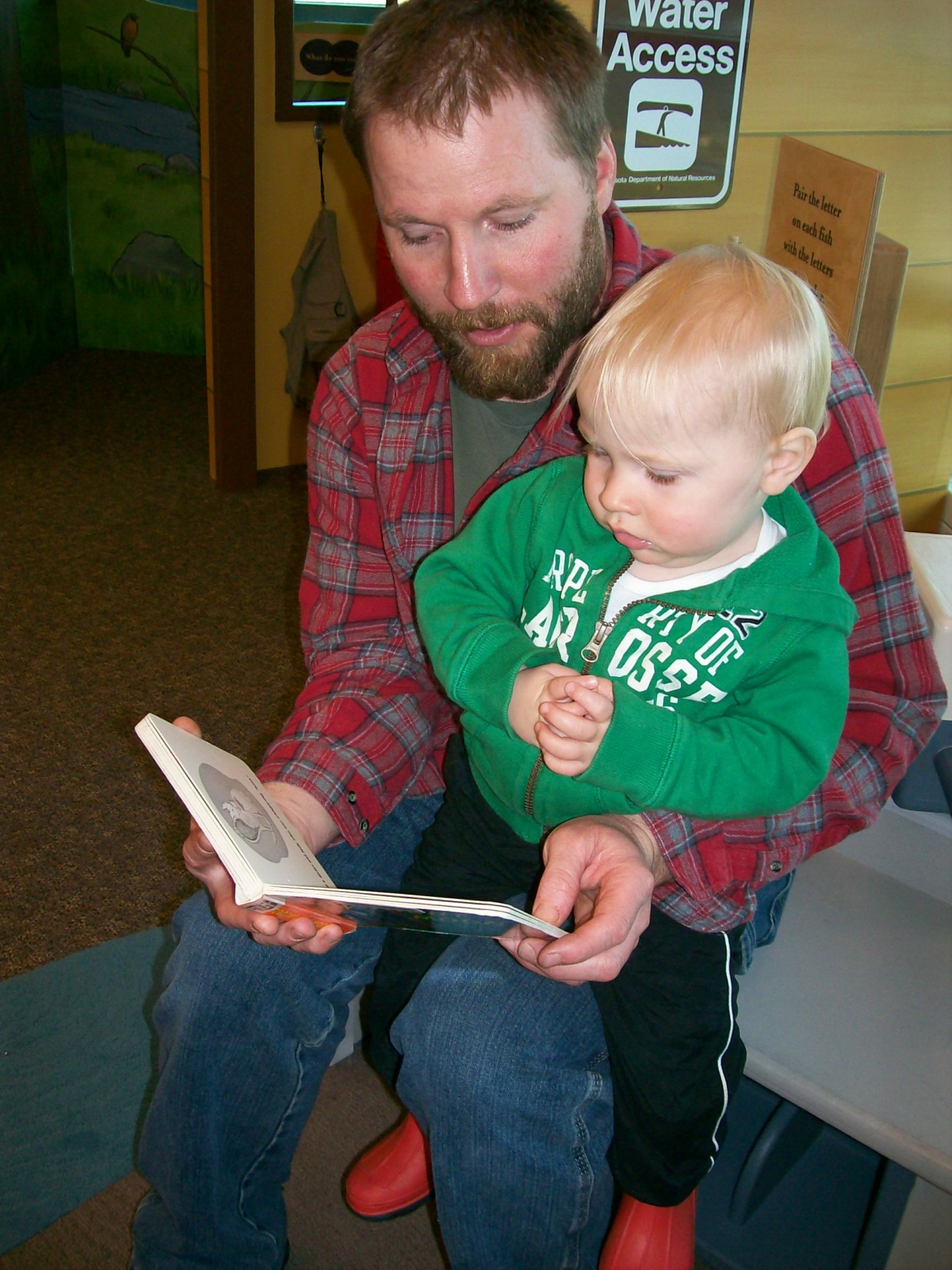 (This is your part)“But, Tracy, what else does Project Read do?”
Wow! Thanks for asking! It’s all about getting the word out:
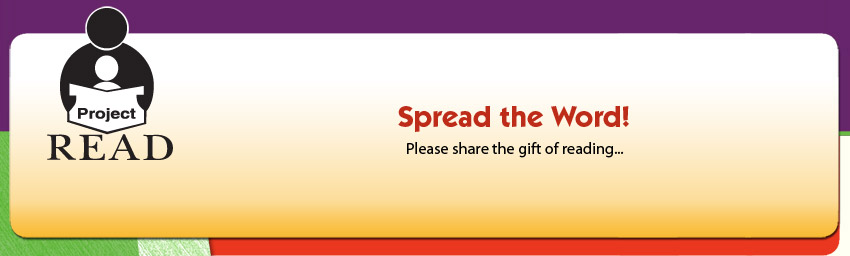 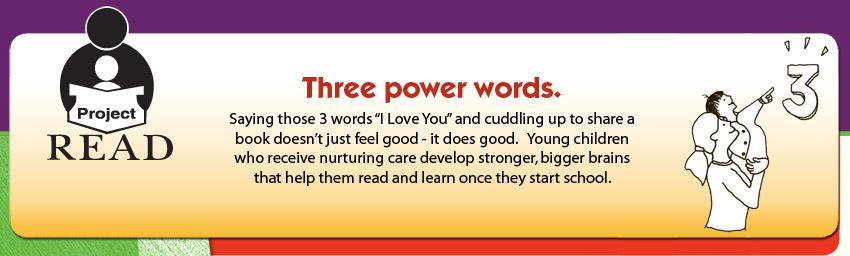 The web site has lots of good information, including lots of stuff to download and share!
www.projectread.net
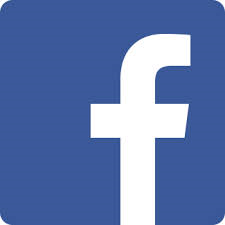 Project READ
(Best to link from the web site…there are a LOT of project reads!)
FRED* Events!
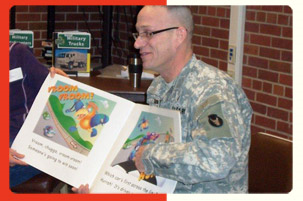 *Fathers Read Every Day!
Chippy appearances!
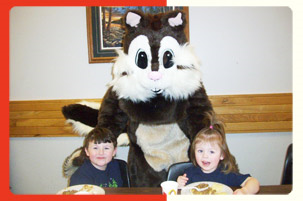 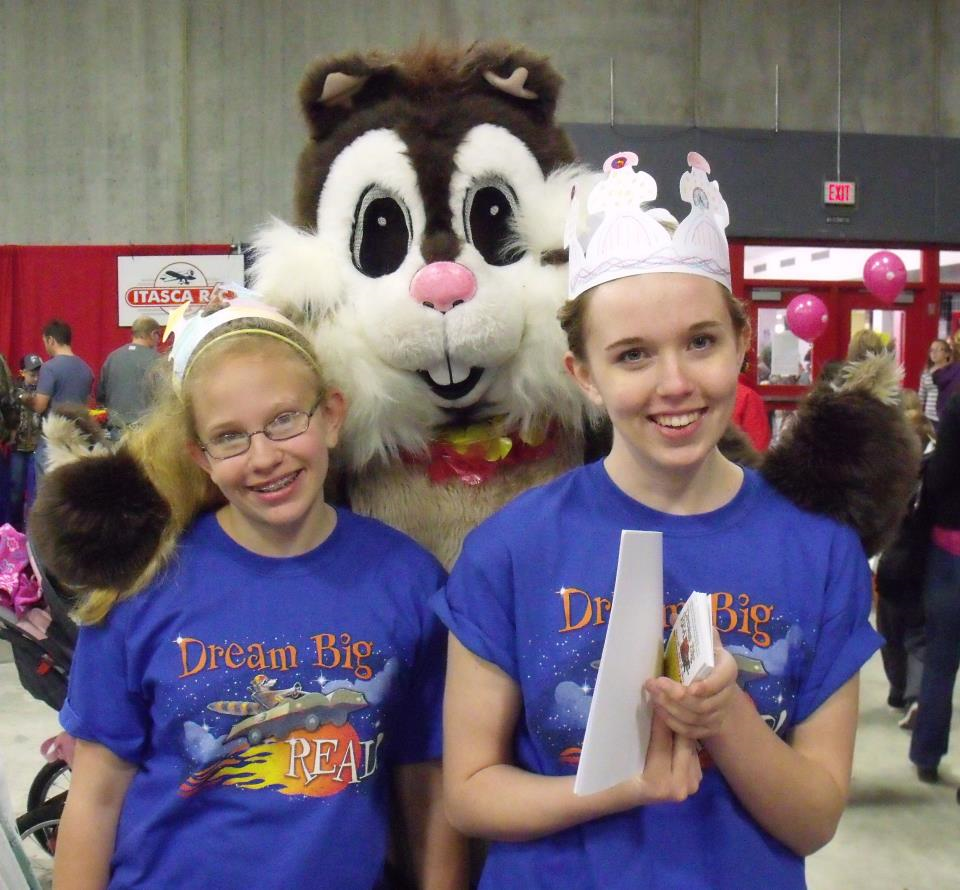 Book Drives!
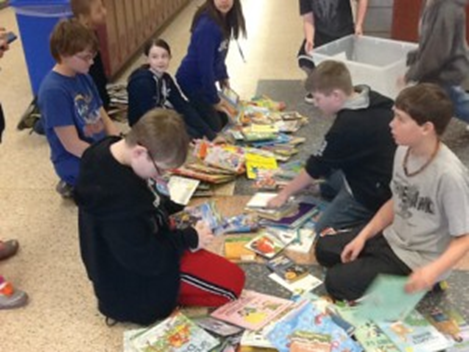 This year our 5th and 6th graders collected over 5,000 books!
One elementary school collected 2,000 books!
Book Giveaways:
Children’s Fair (about 3,000 books!)
Science Camp
Team Up to Green Up
Other requested events!
The usual stuff: bookmarks, magnets, window clings…
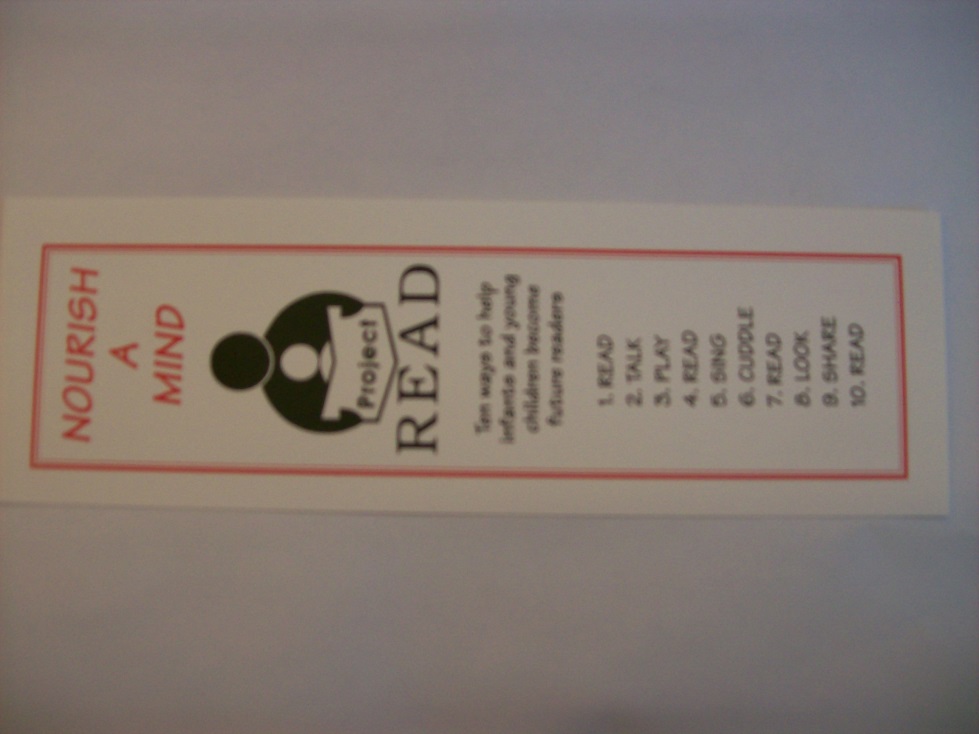 Streetlight banners!
 (That kinda look like these, but are red, white, and black, and have the Project Read Logo, and say “Have You Read to Your Child Today?”) Yeah, otherwise they’re exactly like these…
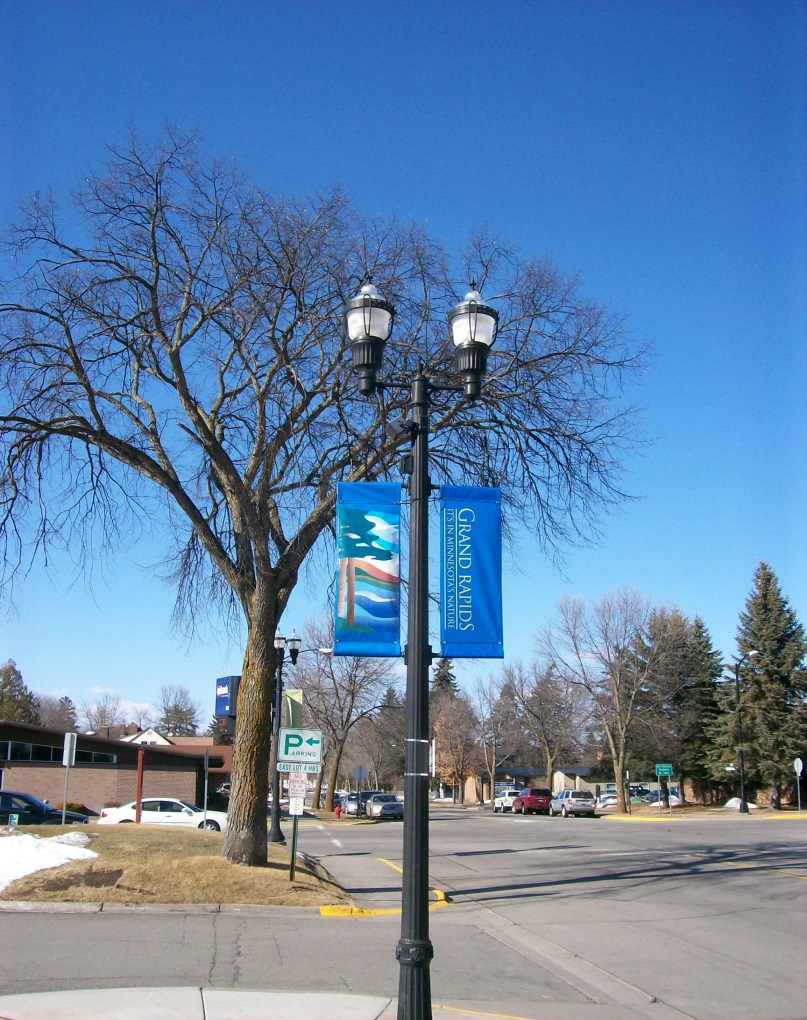 “Have You Read to Your Child Today?” banners hanging at local schools. (Umm, but not actually in this picture, because they are better in fair weather, and aren’t back out yet!)
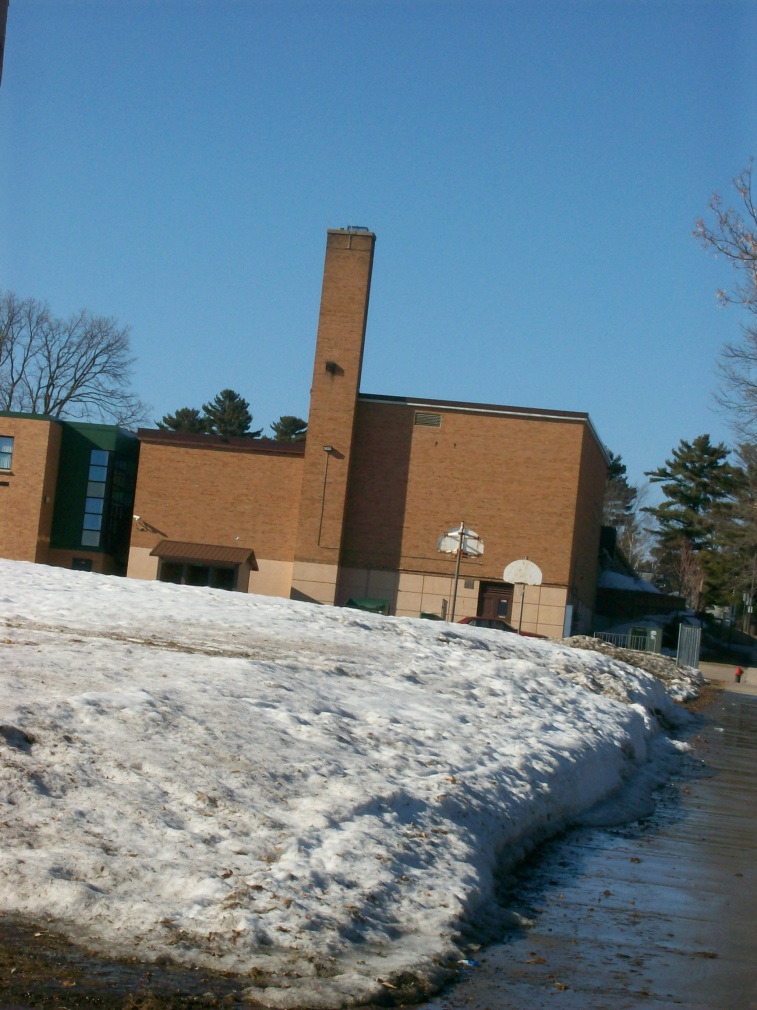 The Poster Project!
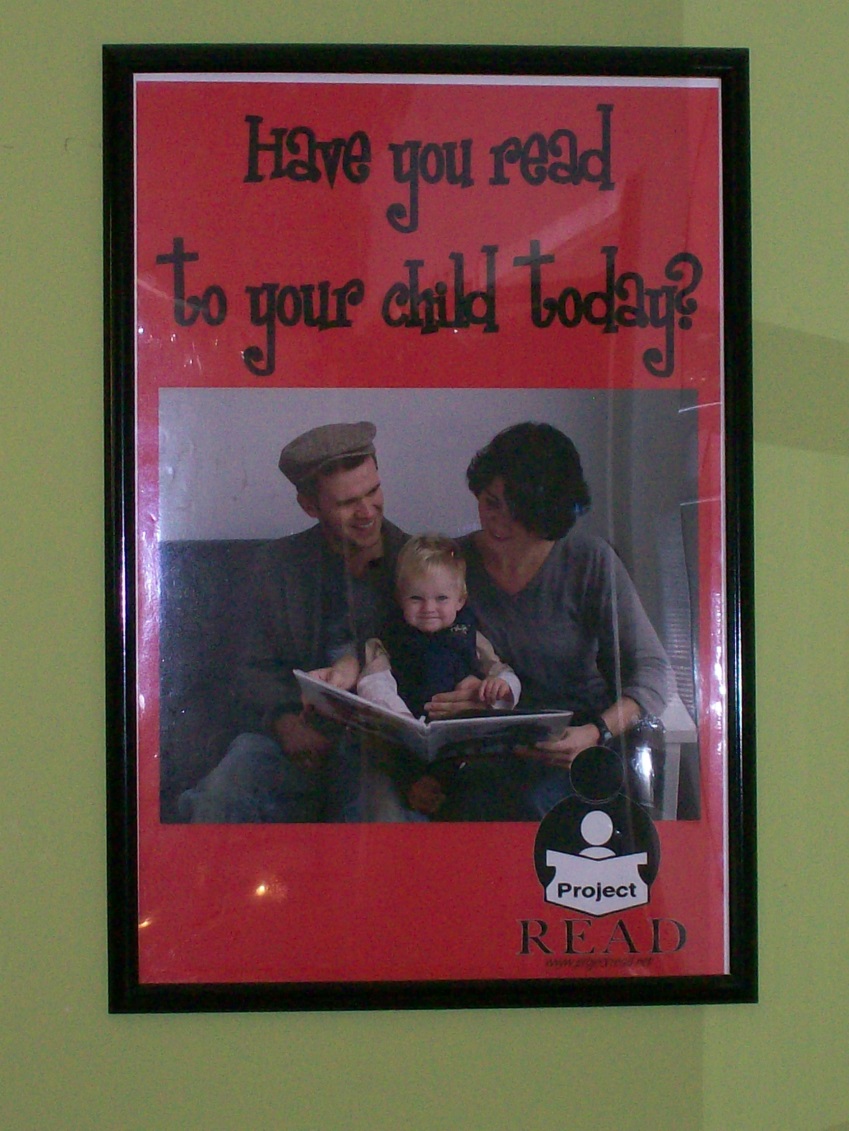 Hung at local businesses, featuring employees of that business!
All of this started with
one good idea
And continues to
Grow!
(What’s your good idea?)